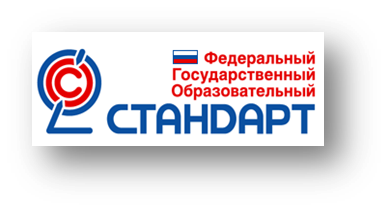 Особенности формирования учебного плана универсального профиля
в соответствии 
с ФГОС СОО
Подготовила: О.В.Ганичева
Требования ФГОС СОО к учебному плану
Учебный план должен:
Включать учебные занятия за 2 года на одного обучающегося — не менее 2170 часов и не более 2590 часов (не более 37 часов в неделю). 

Содержать 9(10) учебных предметов  (не менее одного учебного предмета из каждой предметной области). 

Содержать обязательные предметы: «Русский язык и литература», «Иностранный язык», «Математика: алгебра и начала математического анализа, геометрия», «История» (или «Россия в мире»), «Физическая культура», «ОБЖ» и элективные, факультатив

Содержать не менее 3(4) учебных предметов на углубленном уровне изучения (кроме универсального профиля).

Предусматривать  обязательное выполнение обучающимися индивидуального(ых) проекта(ов).
Компоненты учебного плана
Учебные предметы (обязательные, элективные, дополнительные).

Курсы по выбору (элективные, факультативные).

Индивидуальный проект.
Профильное обучение направлено на реализацию личностно-ориентированного учебного процесса, при этом существенно расширяются возможности выстраивания учеником индивидуальной образовательной траектории
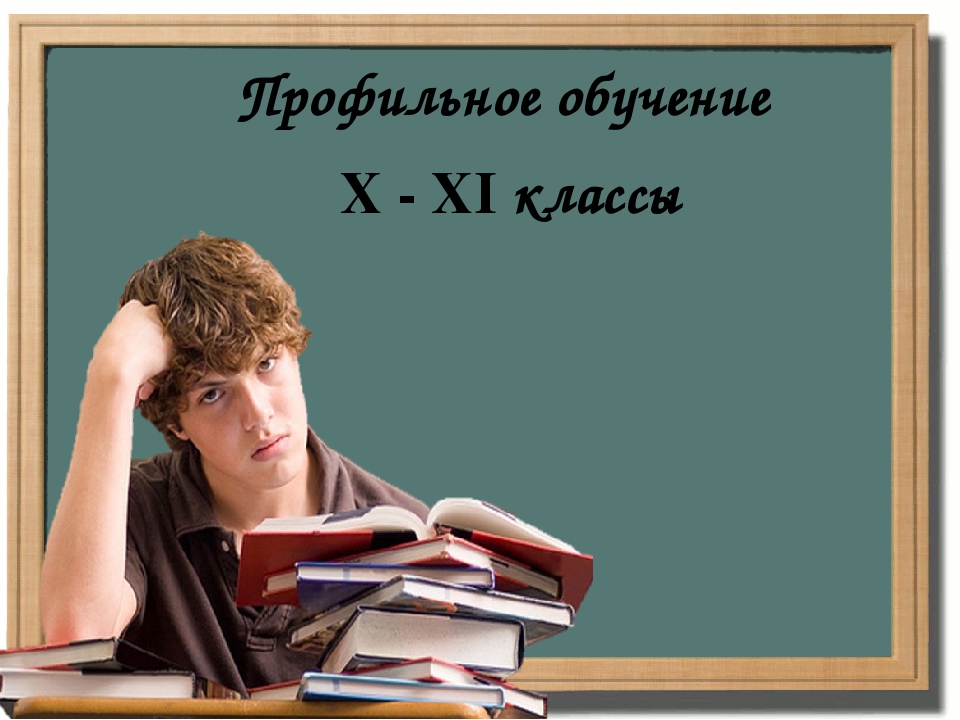 Анализ запроса родителей и учащихся
В  октябре 2018 – анализ  запроса родителей и учащихся ( 1 этап).
Цель: выявить  перспективы дальнейшего образования, предполагаемый перечень предметов, уровень изучения предметов
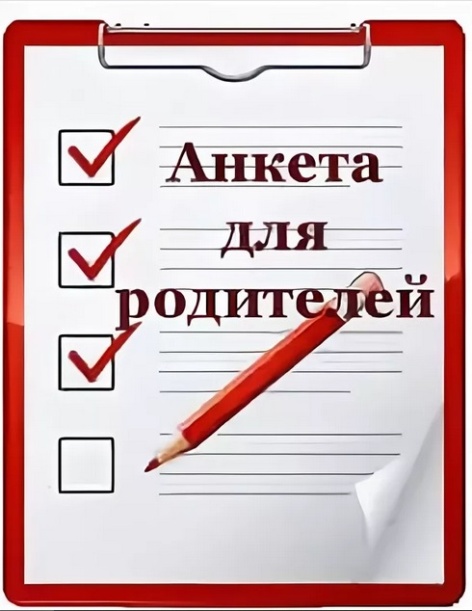 Индивидуальное собеседование с каждым родителем по выбору предметов и желаемому количеству часов обучения. Результаты собеседования оформлялись подписью под учебным планом конкретного учащегося и родителя.
ГРУППА А- универсальный  профиль. На углубленном уровне  изучались предметы 
« Математика» в объеме 7 часов в неделю, 
« Химия» в объеме 3 часа в неделю.
ГРУППА Б-  универсальный профиль. На углубленном уровне  изучался предмет 
« Математика» в объеме 7 часов в неделю
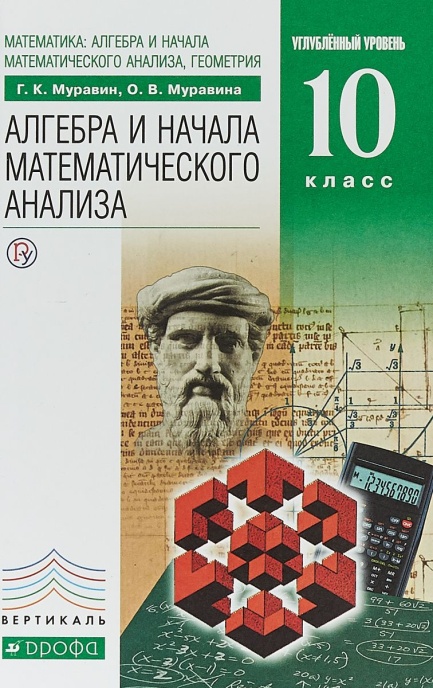 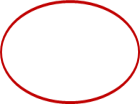 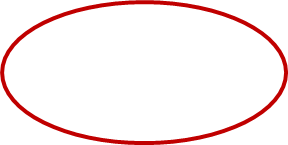 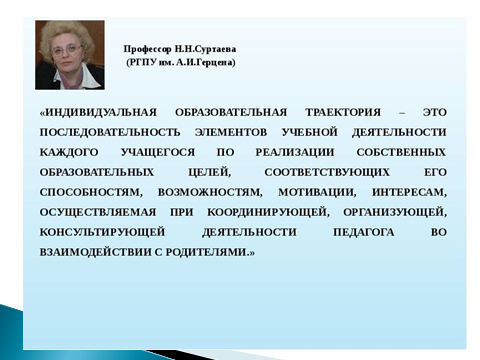 Лист выбора учащегося для составления индивидуального учебного плана
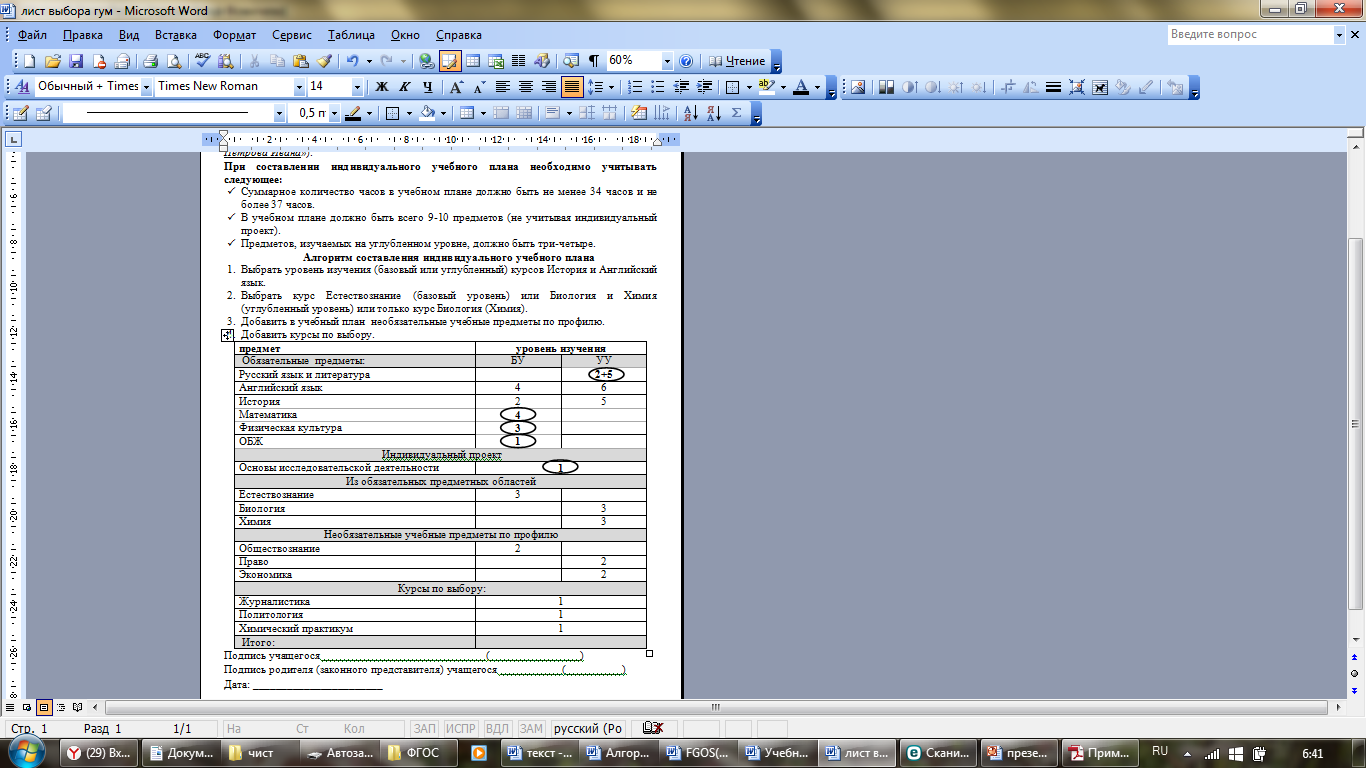 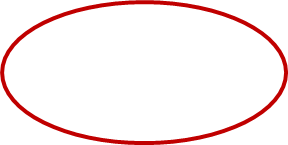 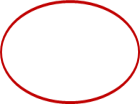 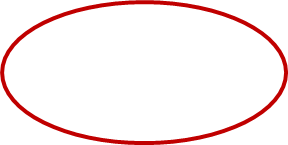 Проблемы:
1.Этап формирования учебного плана
2. Расписание
3. Тарификация и оплата труда
4. Категорийность педагогов
5. Мотивация педагогов
6. Переход с базового обучения на углубленный, с углубленного на  базовый.
7. Работа над индивидуальным проектом
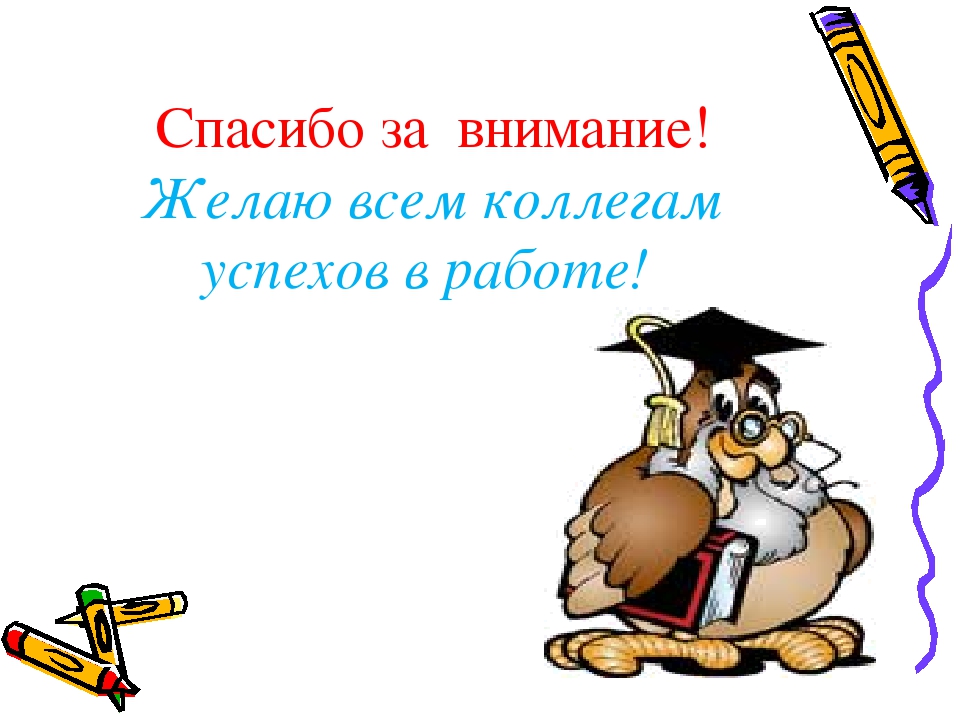